从乐平南窑的发掘看景德镇早期窑业
南窑是景德镇地区一处唐代以烧造青瓷为主的窑场，其考古发掘工作被评为2013年度十大考古发现。该窑场资料是探讨景德镇地区早期窑业的新资料。
一、南窑概况
1、地理位置
南窑位于景德镇乐平市接渡镇。乐平市区南5公里的乐安河北岸。
景德镇与乐平位置关系
南窑在乐平位置
南窑唐代遗址卫星图
窑山远景
南窑地理位置优越，有丰富的制瓷原料和燃料，乐安河在鄱阳县与昌江汇合，古称饶河、鄱江，如鄱阳湖。
窑山制瓷资源分布图
二、考古发掘过程及收获
该窑址最初于上世纪六十年代发现（《江西乐平龙南两县发现古窑址》，《考古》1966年第5期）
1983年和2008年，乐平博物馆进行过两次调查
2011-2012年江西省考古所进行了考古勘察。
2013年3月-11月，江西省考古所、乐平博物馆、厦门大学、南开大学、西北大学等组成考古队进行了主动发掘。
发掘采用全面勘察、重点发掘，发掘、保护、利用结合的原则进行。
分三个区进行，共布设5×5探方36个，探沟6条。发掘面积共1000余平方米。
揭露龙窑1条，灰坑10座，灰沟1条，道路遗迹1条。
出土大批窑具和瓷片标本，多达数十吨。
层位清楚，遗迹清晰明确。
考古勘探、测量
窑山窑炉分布图
布方情况
遗迹总平面图
（一）出土遗迹
主要遗迹为龙窑一条，结构完整，保存较好，长达78米，是迄今所见唐代龙窑中最长的。
窑炉设有“减火坑”这一特殊结构。
龙窑开口于（2）层下，距地表0.3-0.85米。为斜坡式龙窑，窑头方向为北偏东30度。
由窑前工作面、火门、火膛、窑床、窑墙、窑门、窑尾组成。
长78米，宽1.6-2.4米，残高0-0.6米。
窑头处坡度较缓，为10°，后部略陡，为13°。
从窑内堆积的坍塌层看，该窑为泥构，窑顶为先用藤架、再糊草拌泥，未使用砖砌。
从窑壁及窑底解剖看，该窑应该至少进行过5次烧造。
窑炉全景
窑尾
窑前工作面
火膛
五层窑壁
窑壁（泥质）
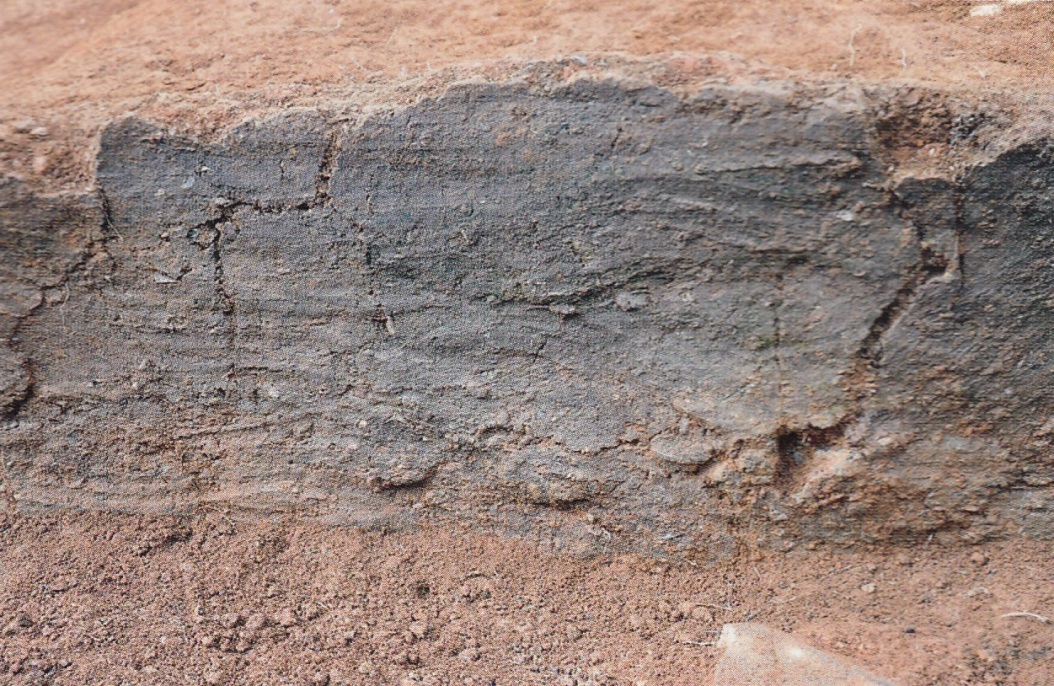 窑门
窑床
窑床坡度及平剖面图
窑尾
“减火坑”
“减火坑”
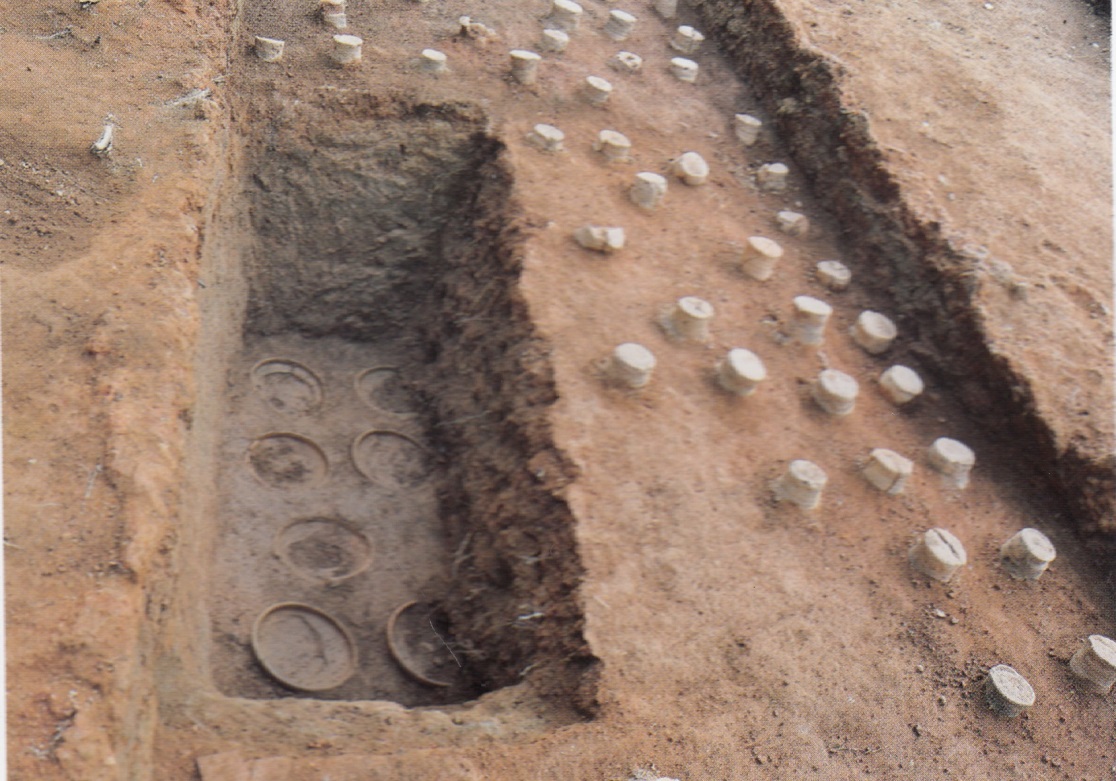 （二）出土遗物
包括瓷器、生产工具、窑具三大类。
1、瓷器
包括青釉（包括青釉褐斑、青釉褐彩）、黑釉、酱黑釉和涩胎器几大品种
（1）青釉
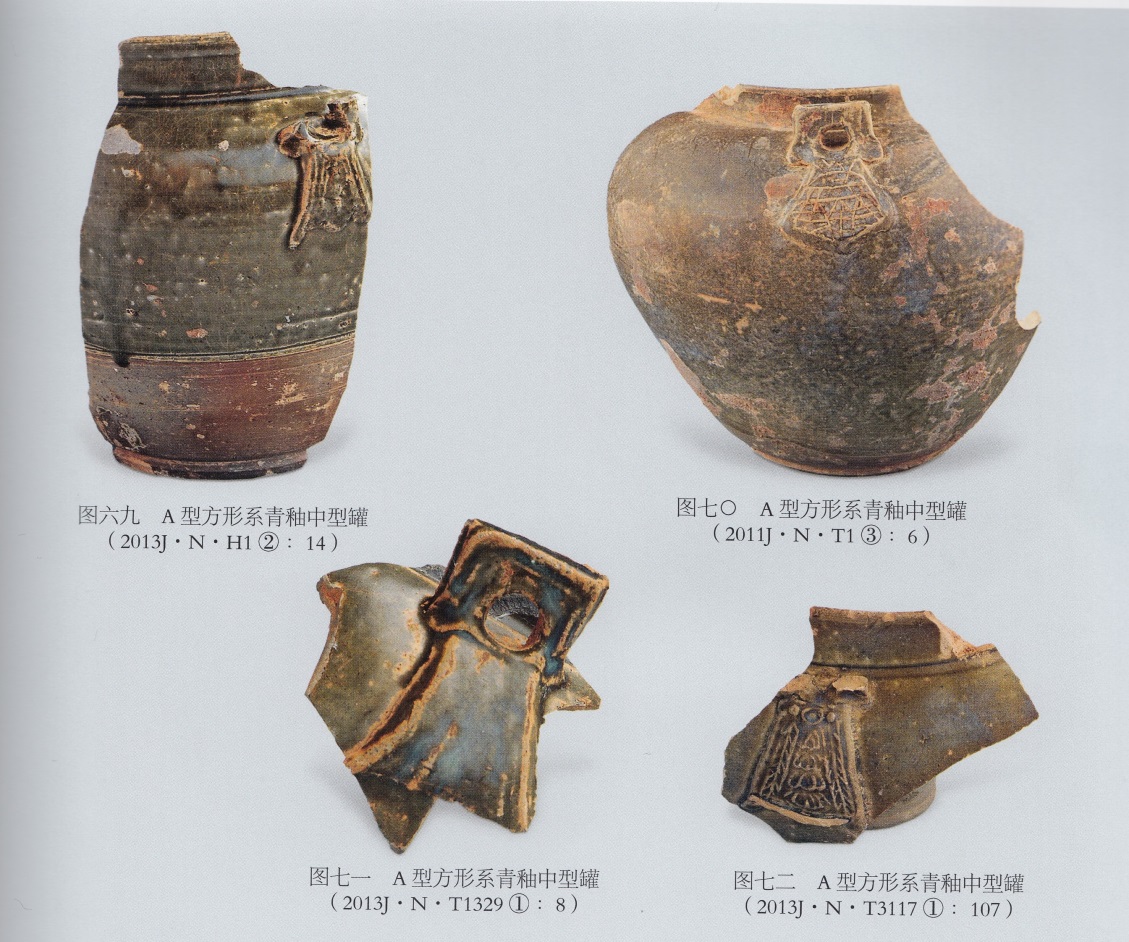 罐
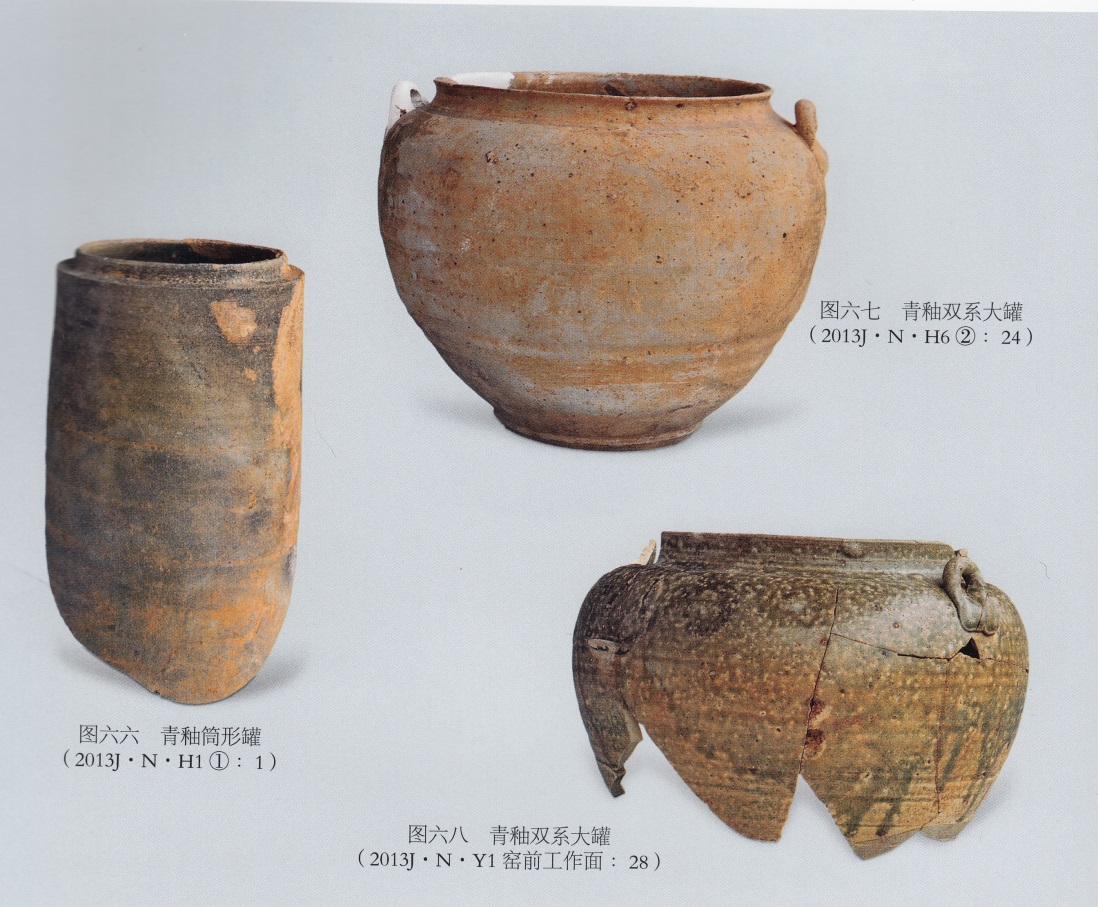 夹耳罐
小罐
执壶
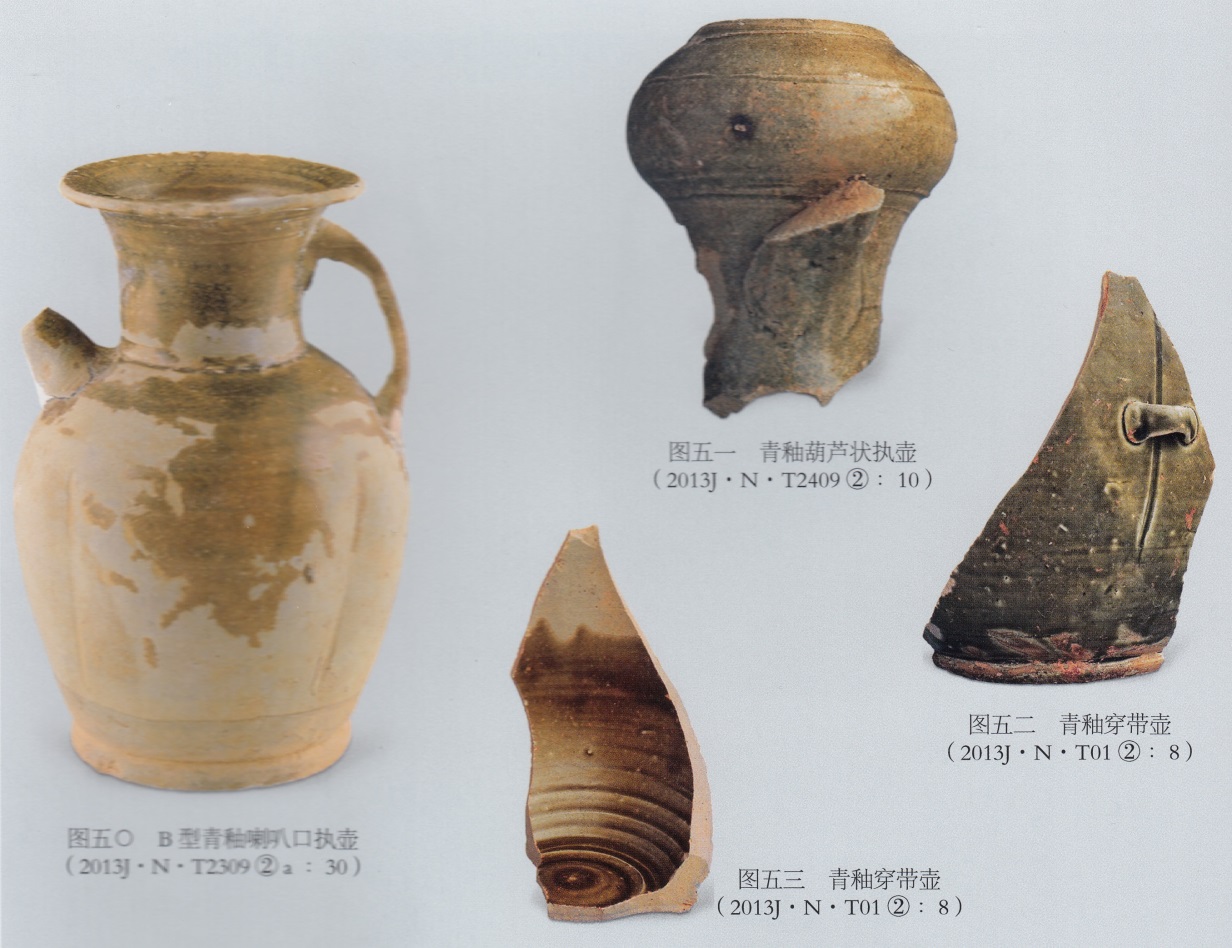 盘口壶
双系瓶
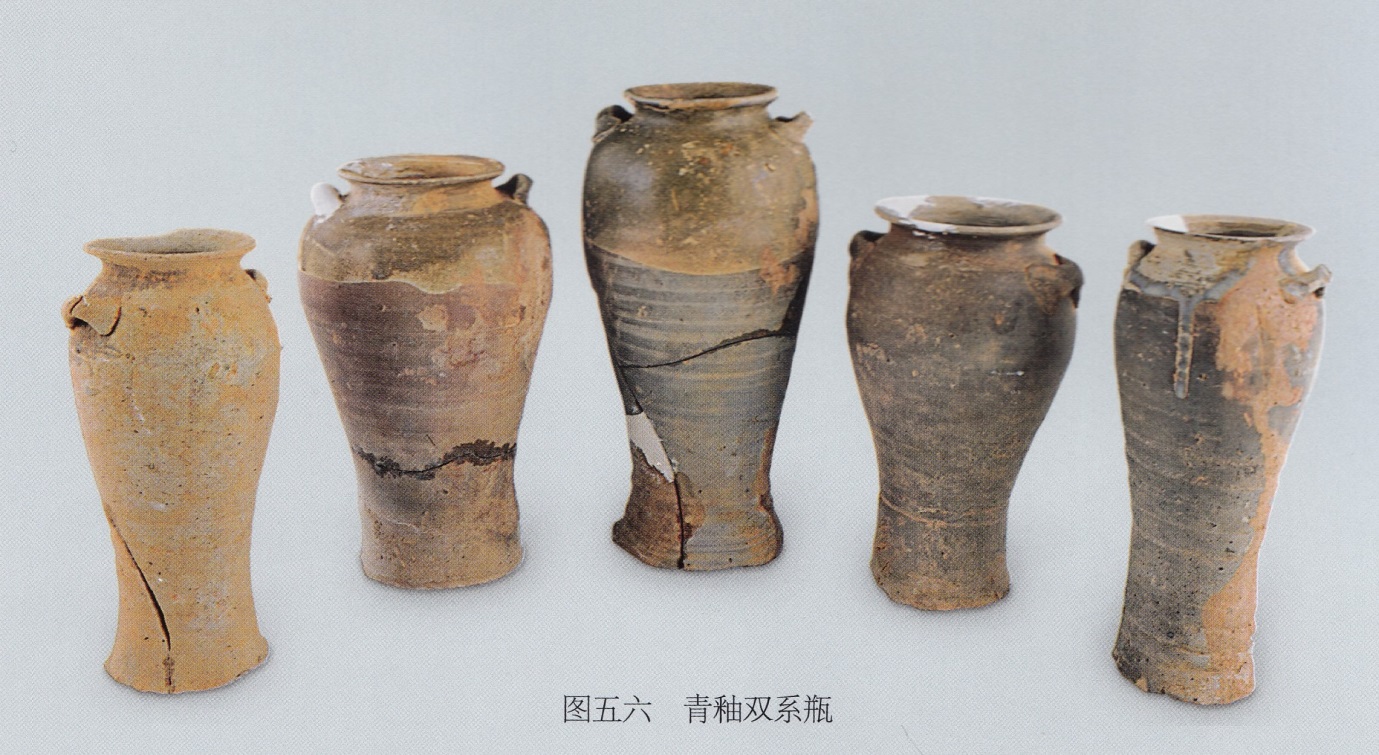 盒、碾
鼓、钵盖
钵、盆
盆、水盂、三足炉
急需柄
器盖（钵、瓶）
大碗
中碗
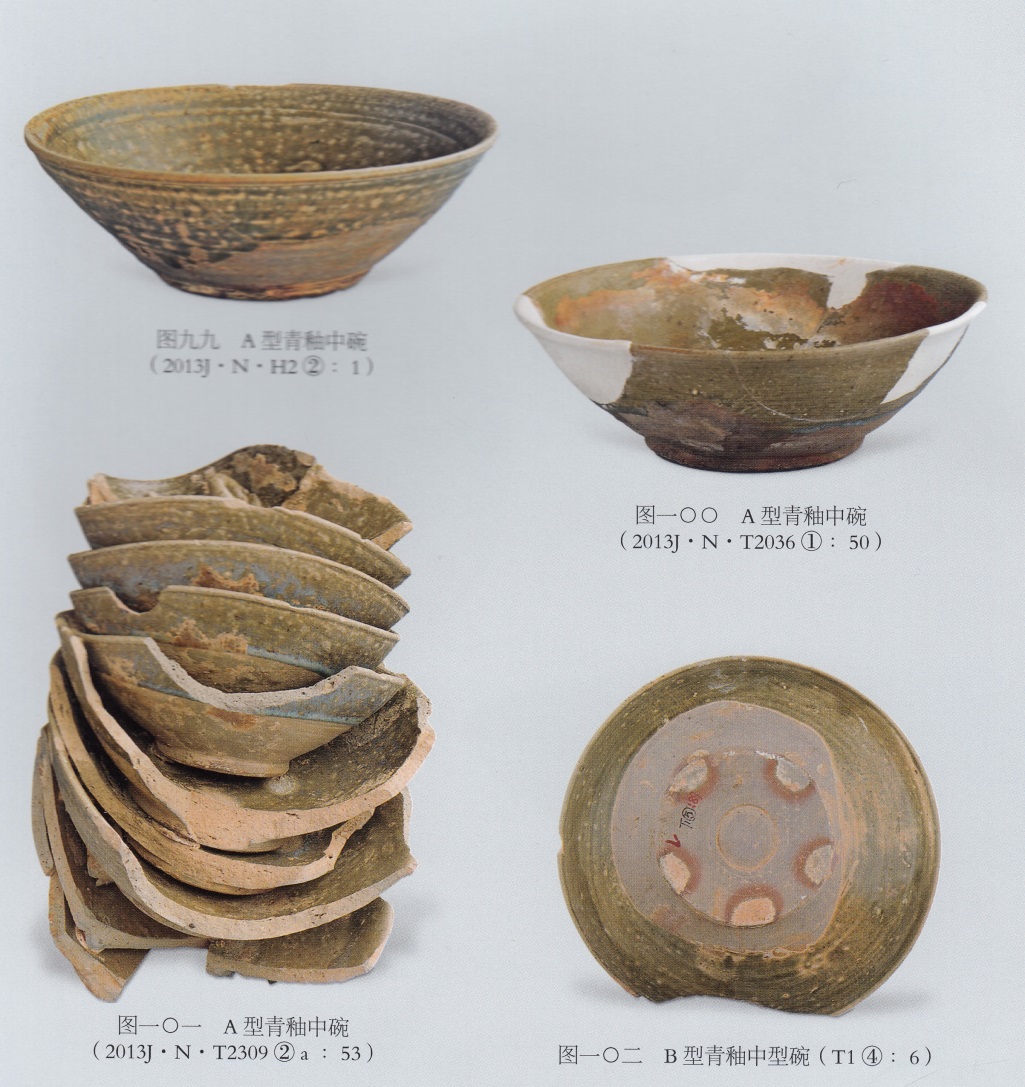 中碗
小碗
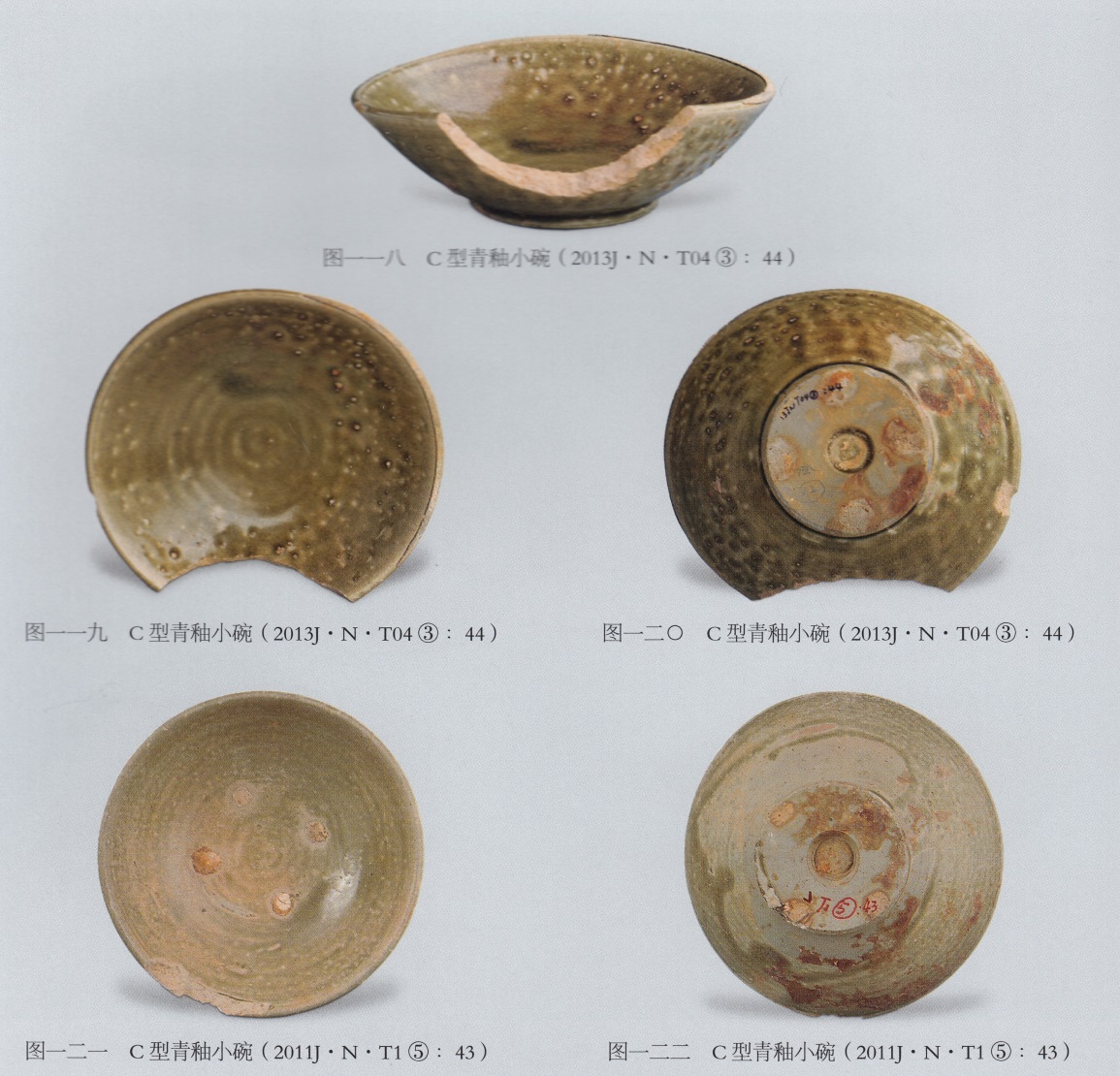 小碗
盘
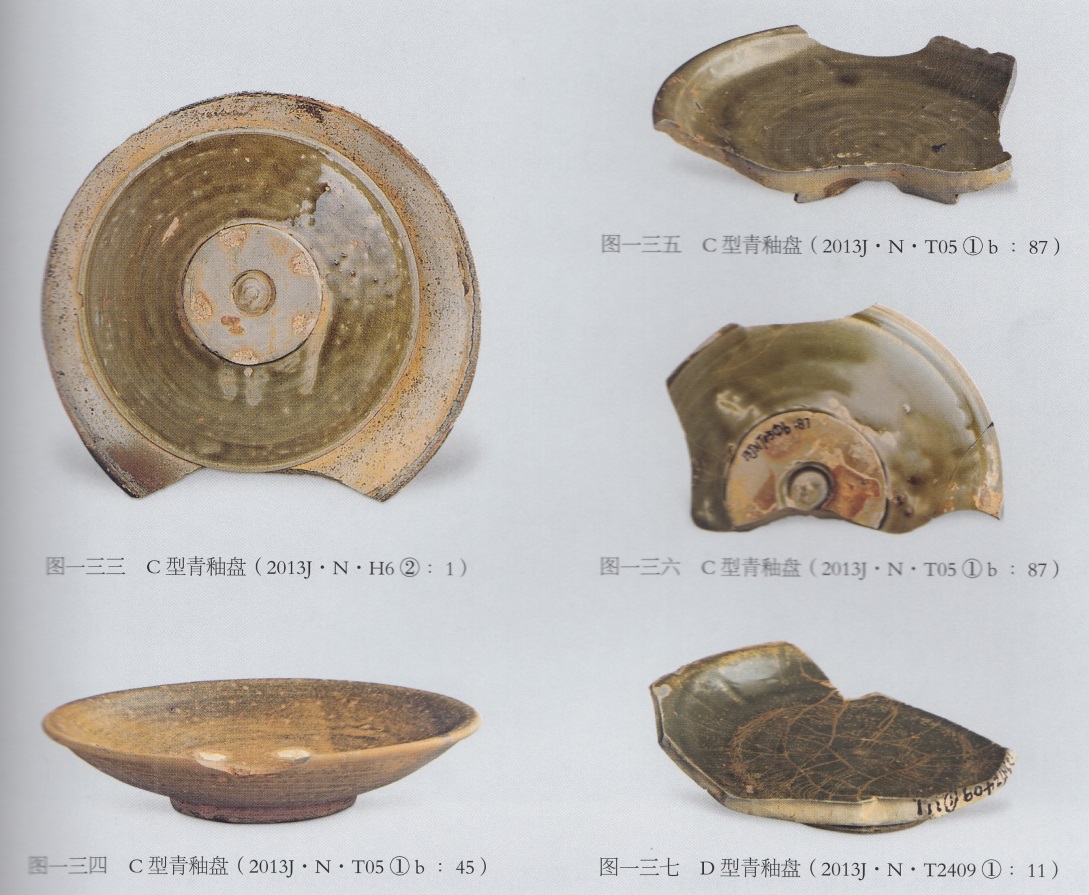 盏
灯
（2）青釉褐斑器
一般认为这种器物是受长沙窑影响，主要器形有罐和水盂
罐
水盂
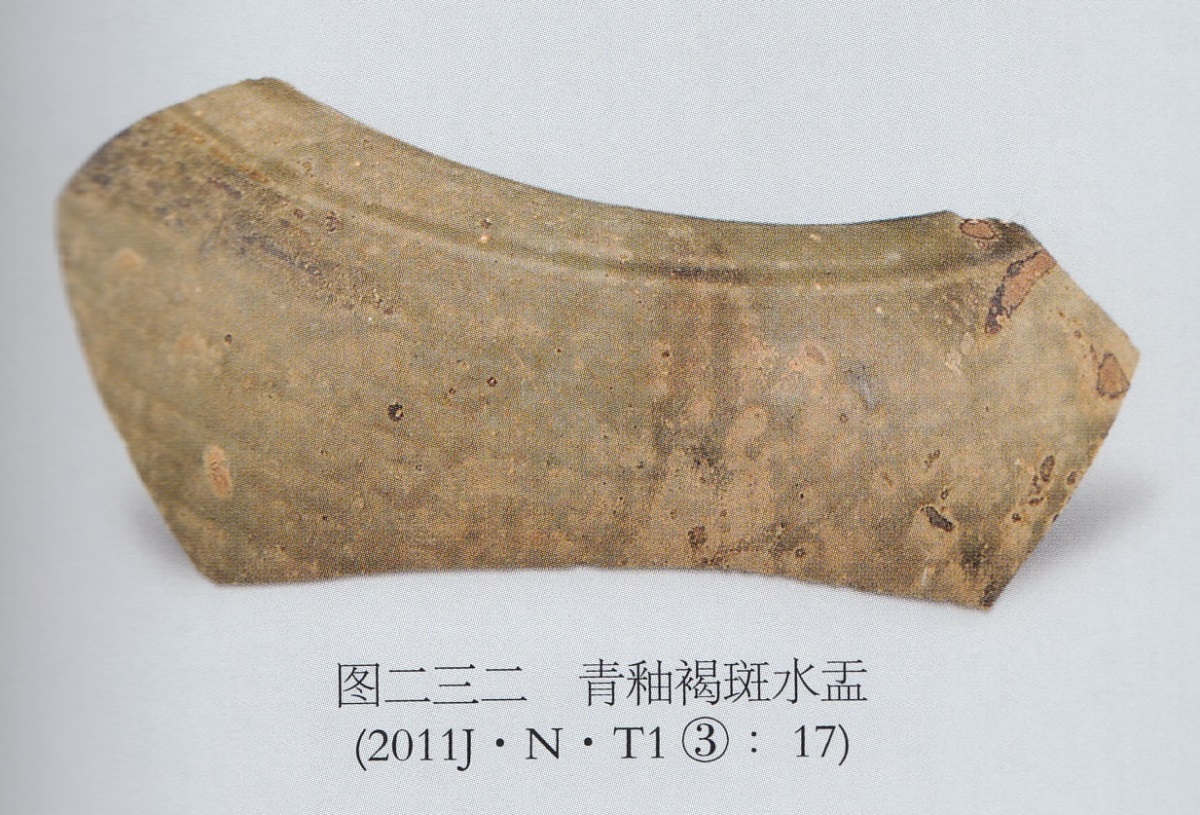 （3）青釉褐彩
主要器形有碗、钵、罐
大碗、钵、罐
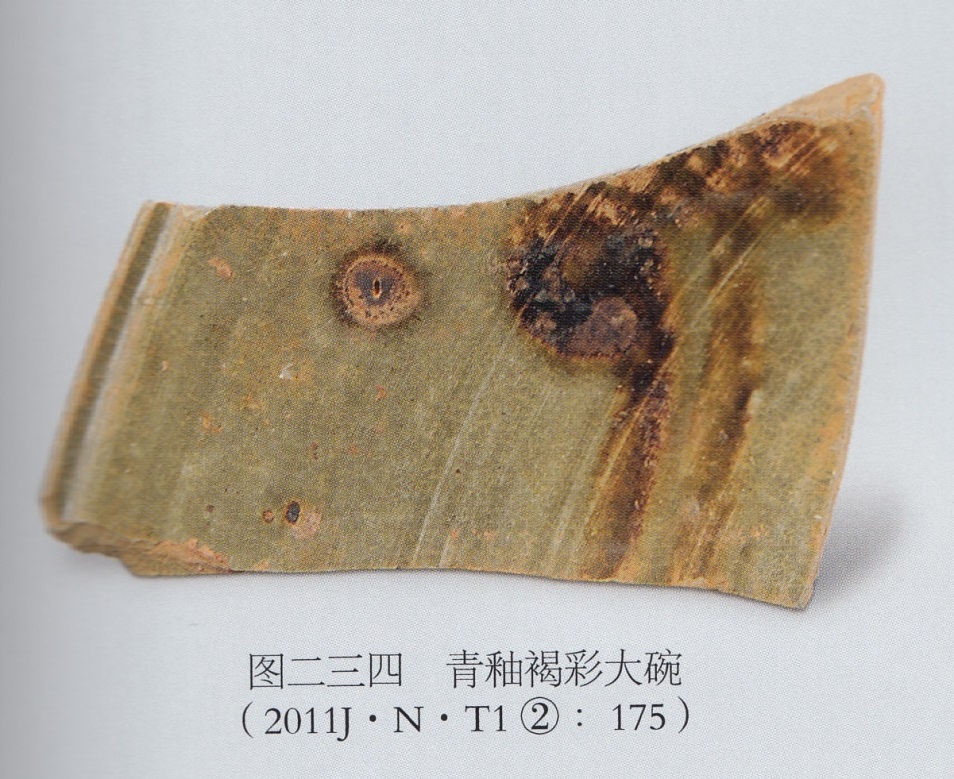 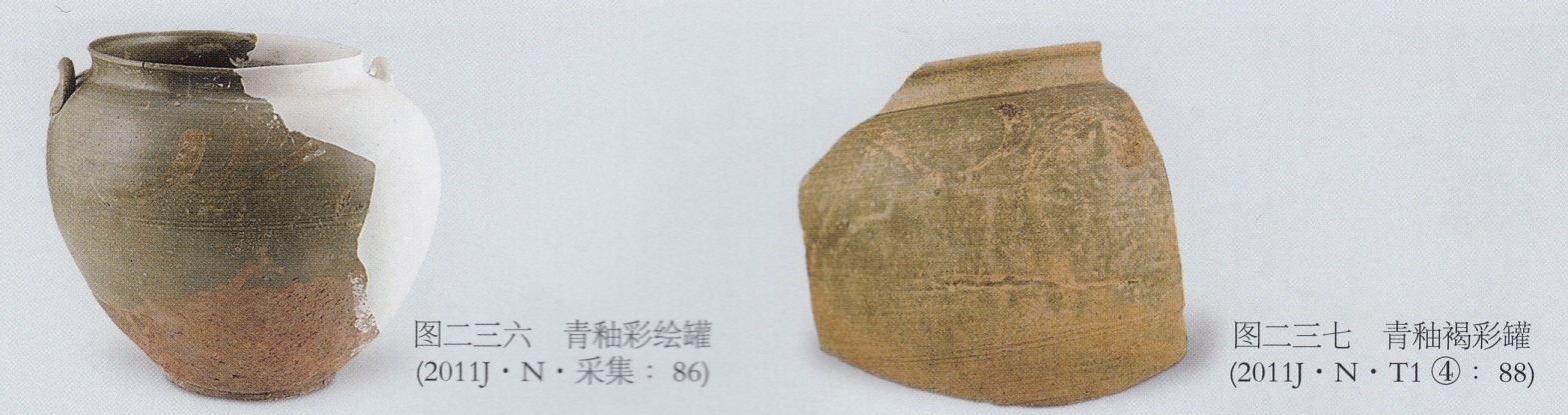 碗
（4）黑釉
（4）酱褐釉
主要器形与青釉器基本一致。
壶
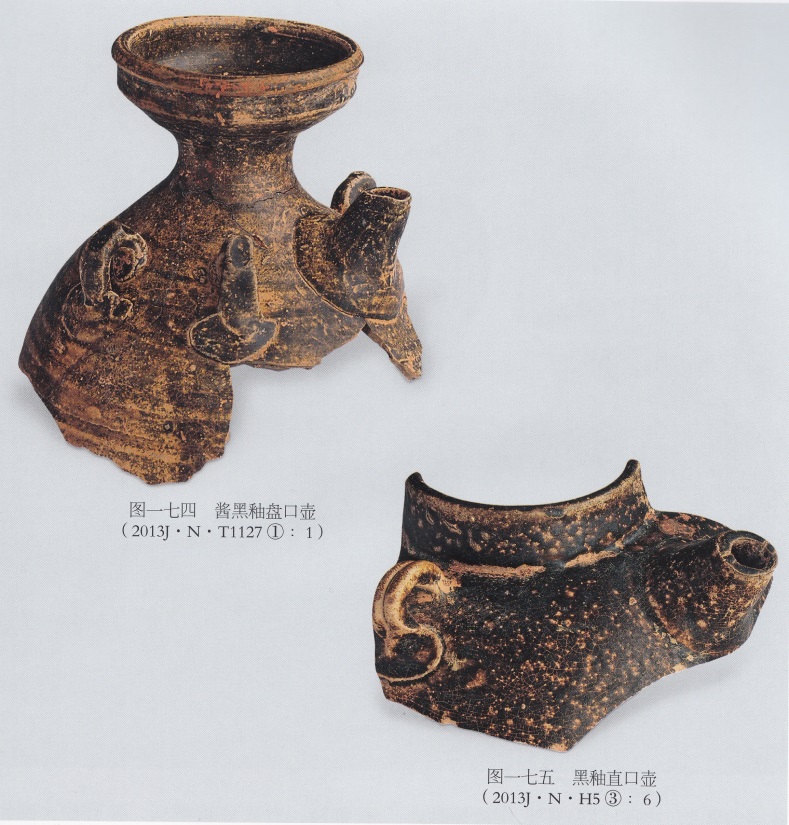 瓶、砚滴、急需
罐
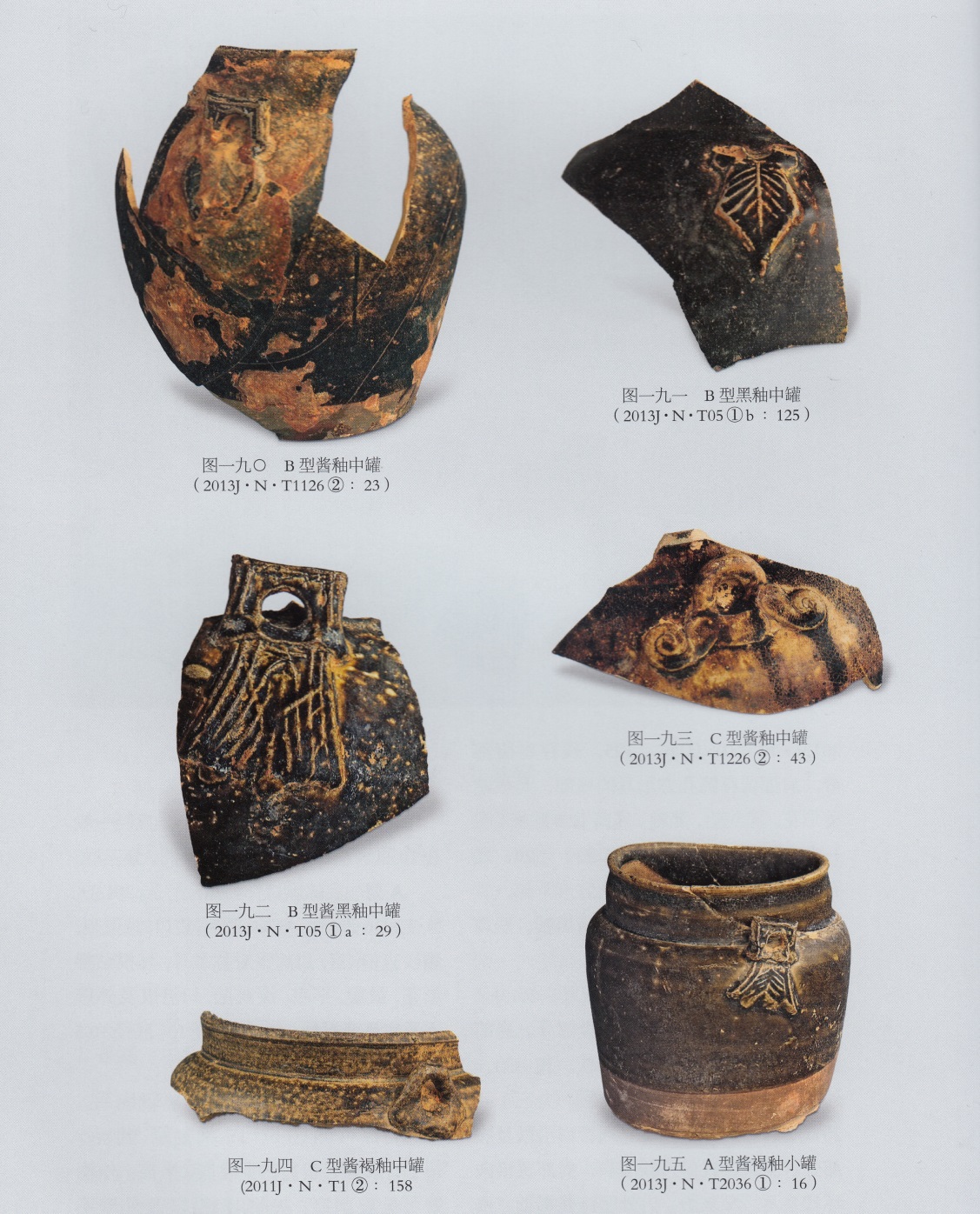 小罐、碗
小碗、盘
盘、瓮、钵、灯
炉、灯、腰鼓
器盖
（5）涩胎器
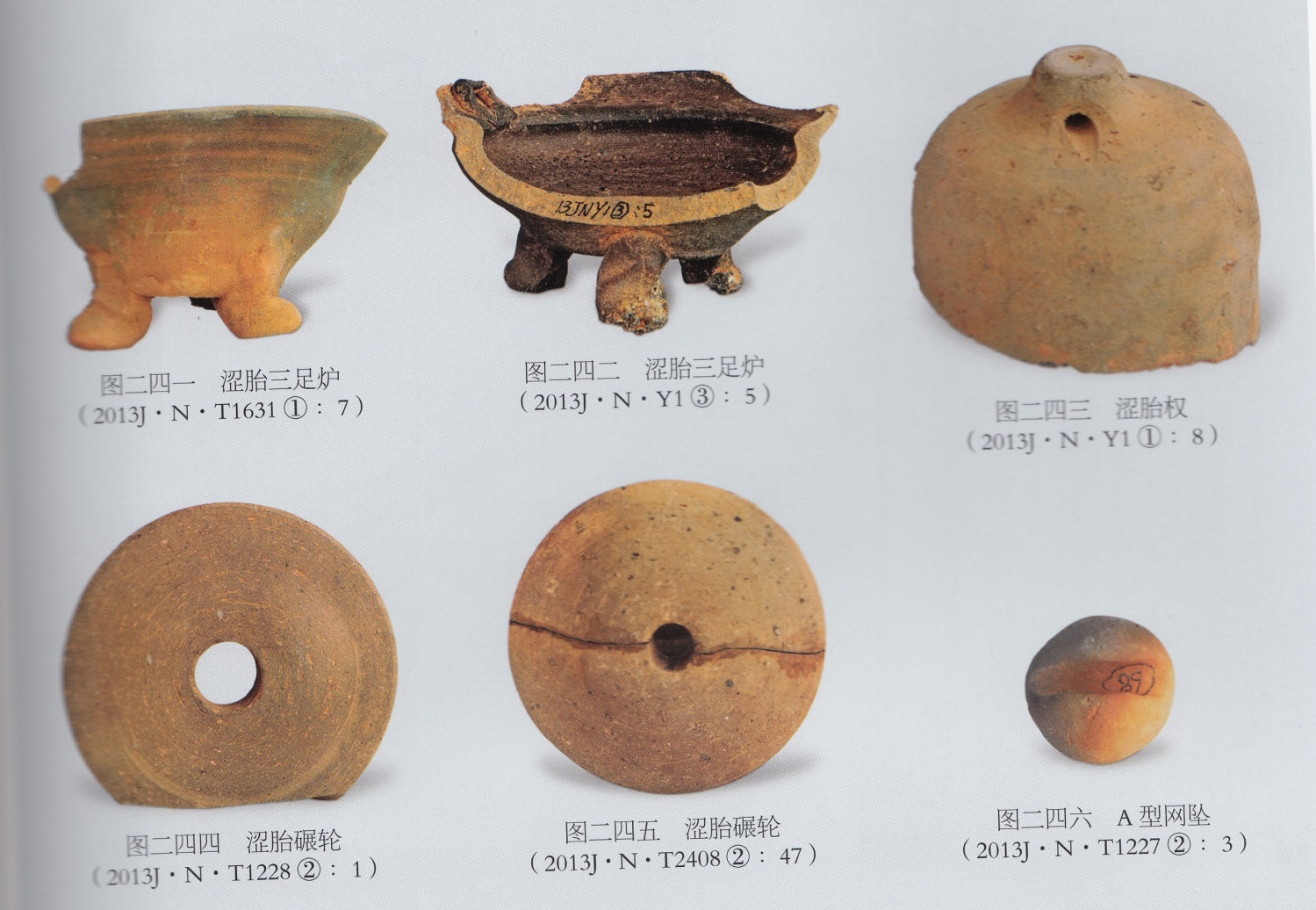 网坠、罐、埙
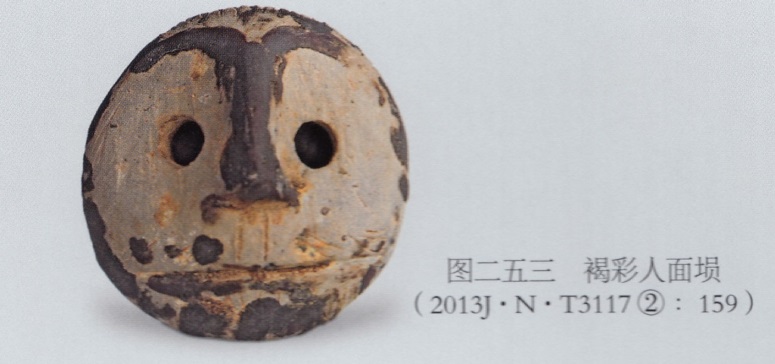 2、生产工具
主要是用于瓷器生产的工具，有利头、荡箍和印模。
利头、荡箍、印模
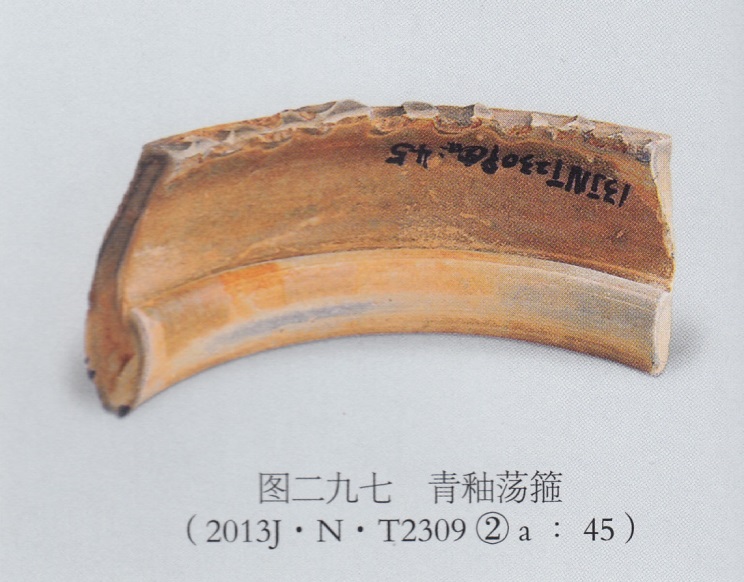 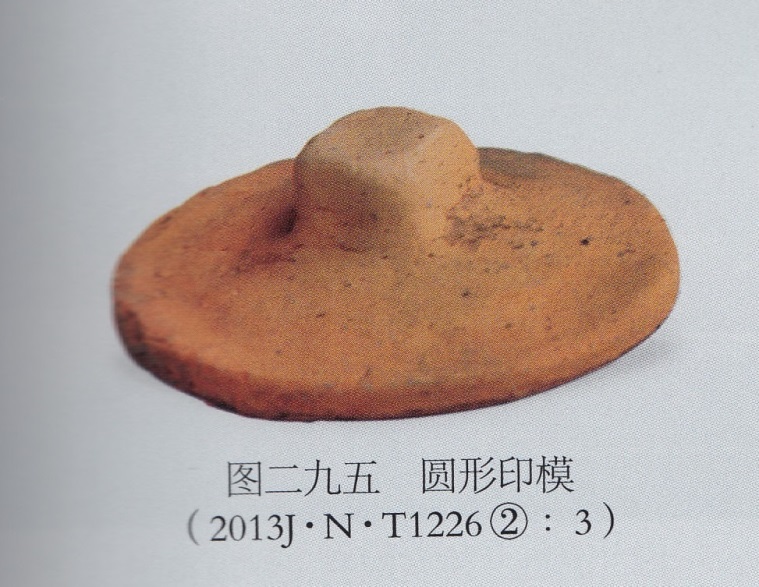 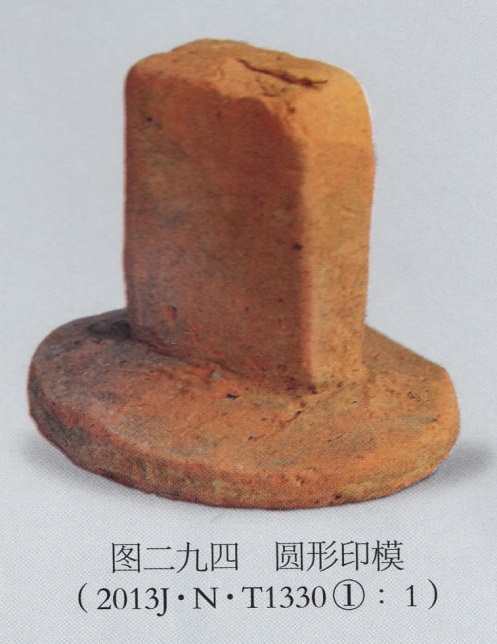 3、窑具
包括支垫具窑柱、匣钵、间隔具垫圈、垫饼、泥条等，还有窑撑和火照。
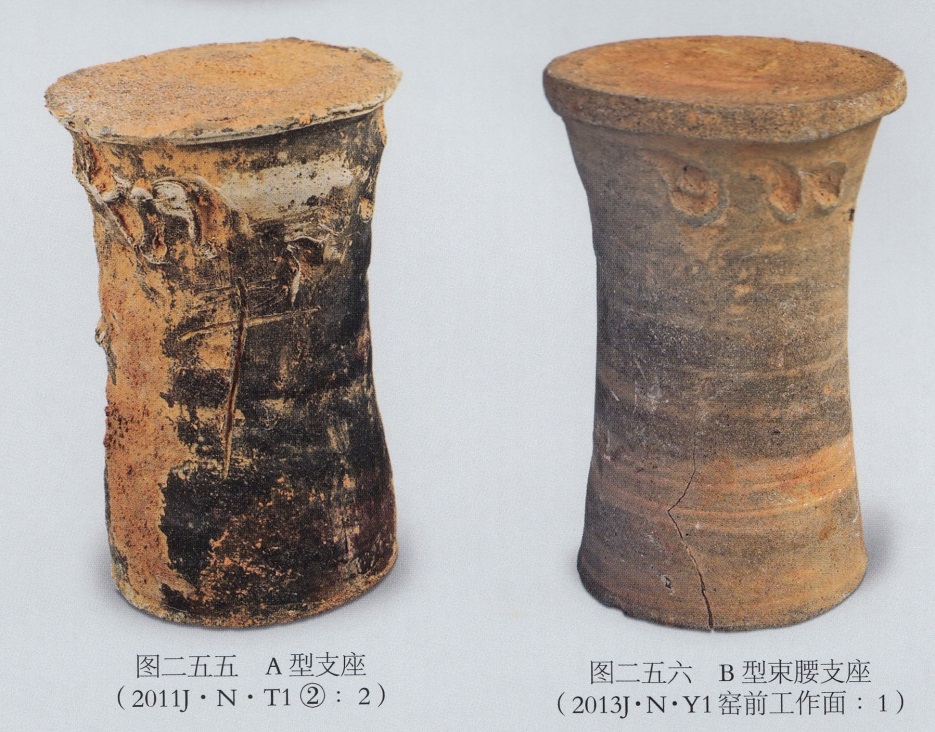 窑柱（支座）
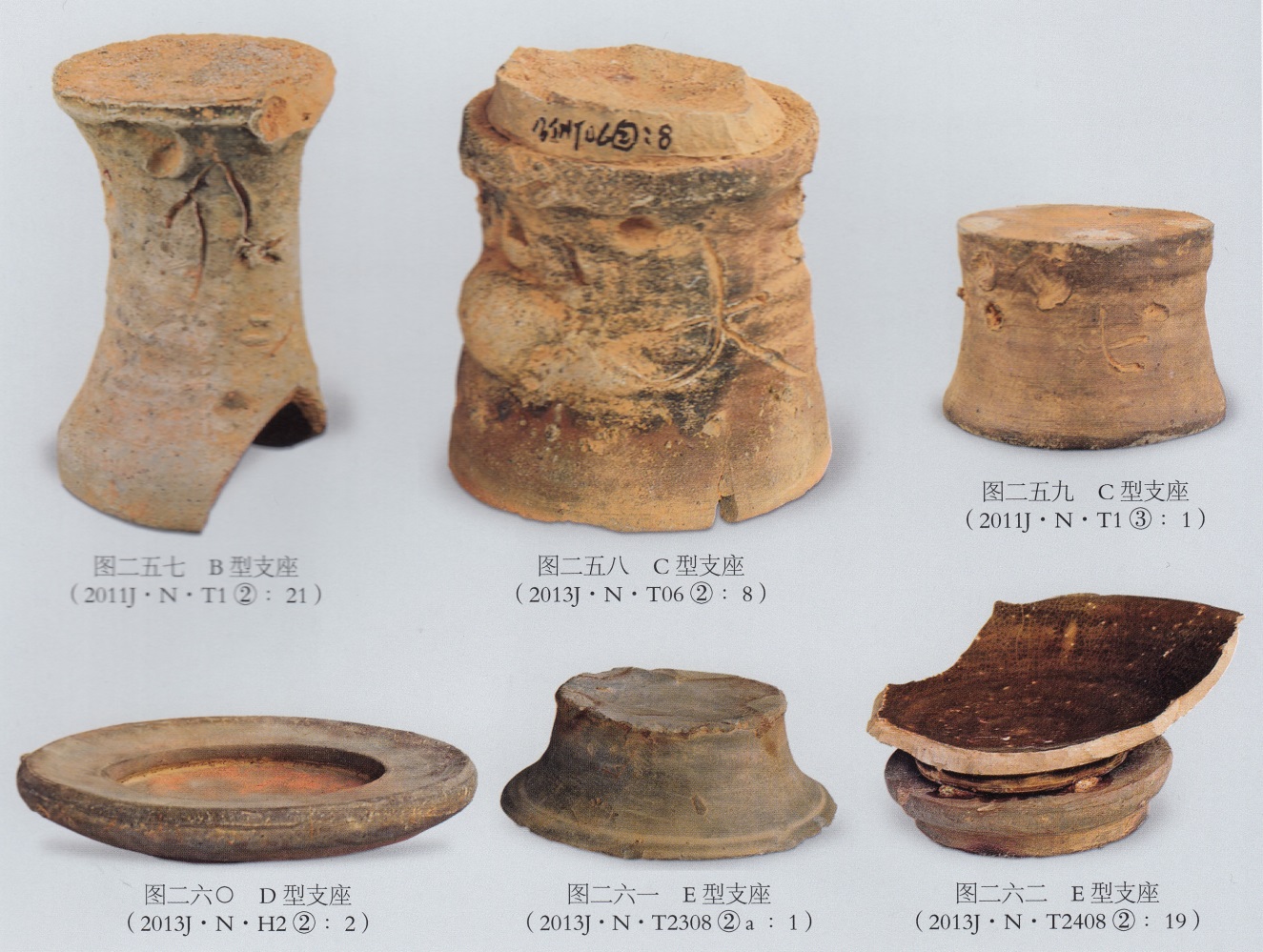 匣钵
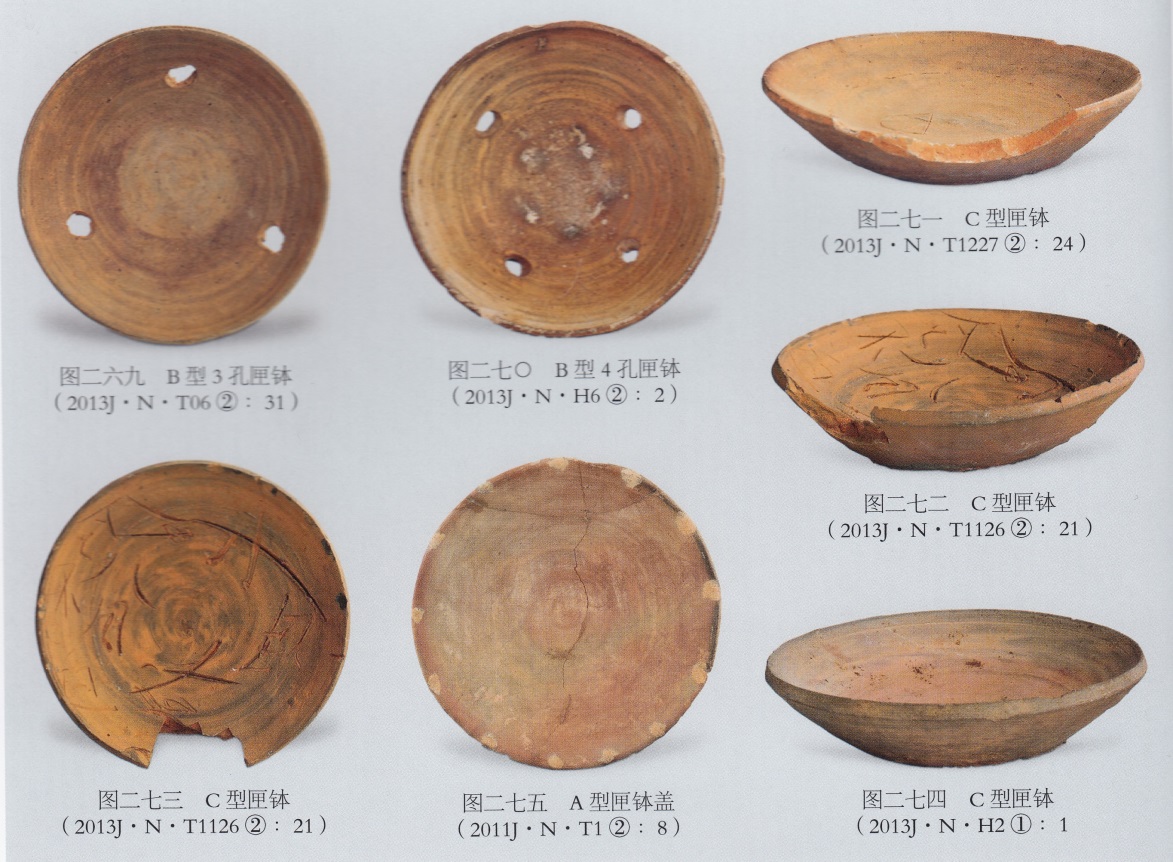 匣钵
间隔具
窑撑、火照
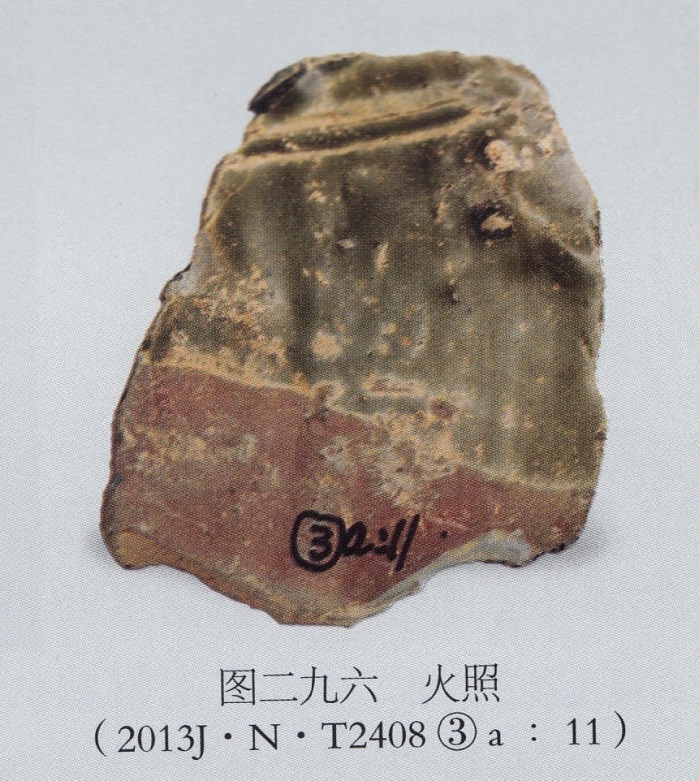 装烧标本
南窑始烧于唐代中期，将景德镇地区瓷业向前推进了200年。
该窑址的夹耳罐、急需、褐斑罐等明显受到长沙窑影响，与其时代近似，主要在唐代中晚期烧造。
该窑的匣钵造型丰富，具有自身特点。
三、从南窑看景德镇地区的早期瓷业
（一）窑业特征
1、创烧时间上
景德镇地区窑业大致在晚唐、五代发端
如兰田、黄泥头等
南窑似乎可以早到唐代中期
2、瓷器品种上
以青釉为主，兼烧酱褐釉、褐釉
兰田窑还生产白瓷，发掘者认为为唐晚期产品。但有可能晚到五代
3、器类、器形上
以日常用品为主。碗、盘、罐、瓶、注子、灯等。
碗一般敞口、斜弧腹、玉璧底。口径与底径之比大致为2/1
南窑的长胫瓶较有地方特色，在兰田窑也有发现。
4、装饰上
以素面为主。
南窑的青釉褐彩装饰被认为受到长沙窑影响
5、烧造技术
使用龙窑。南窑窑炉规模大，具有很高的成熟度。
装烧上，使用匣钵。但匣钵造型尚未统一，形制多样。
除单件匣钵正烧外，还有多件匣钵套烧等情况
也有明火摞烧等落后的装烧方式
窑具有喇叭形窑柱、窑撑等，摞烧间隔具泥块最常见，常在碗、盘上流下少则三四个、多至十几个长条形斑块痕迹。
（二）景德镇瓷业技术的源头
1、本地
洪州窑。
余干塔下窑
江西地形图
江西唐初墓葬出土瓷器的窑口组成
唐代洪州窑瓷器
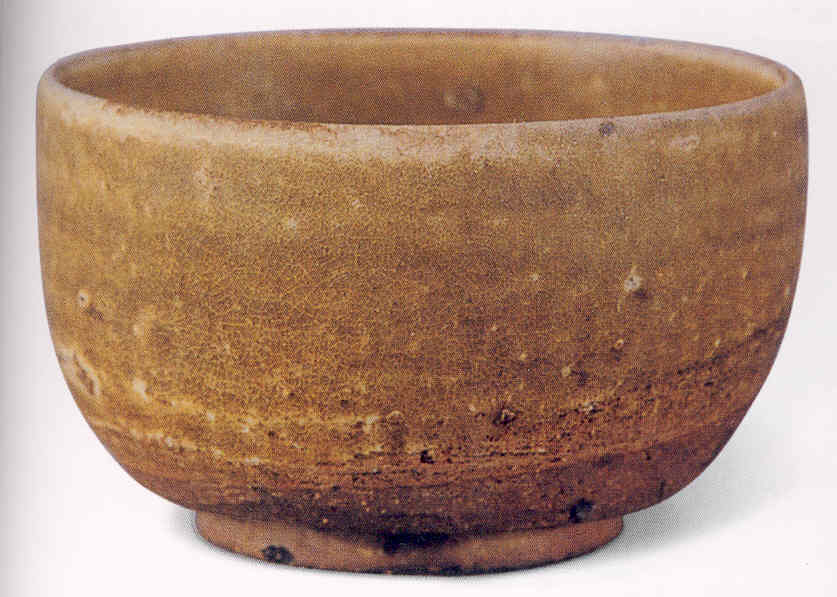 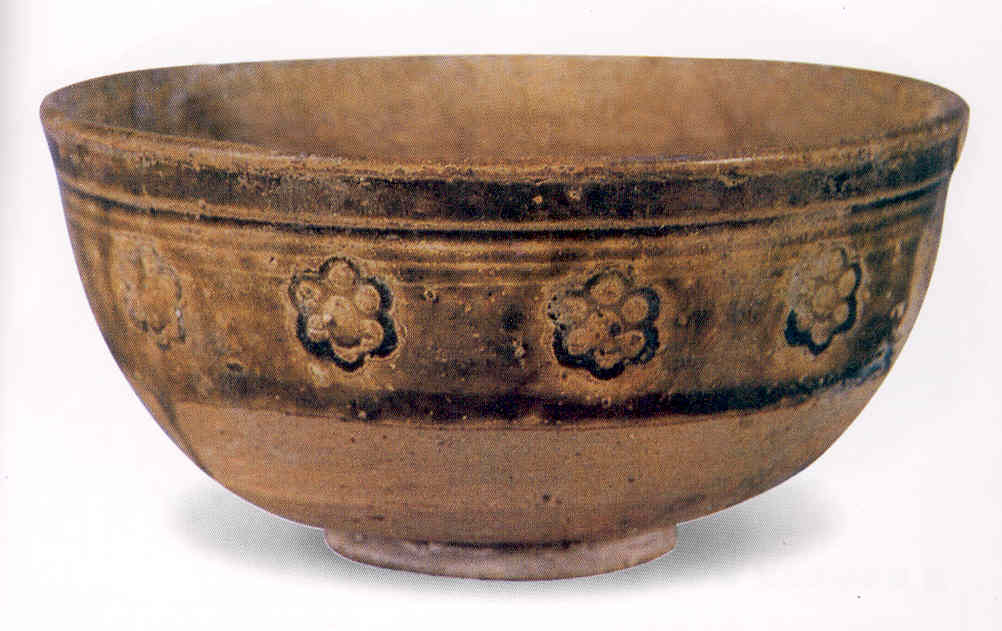 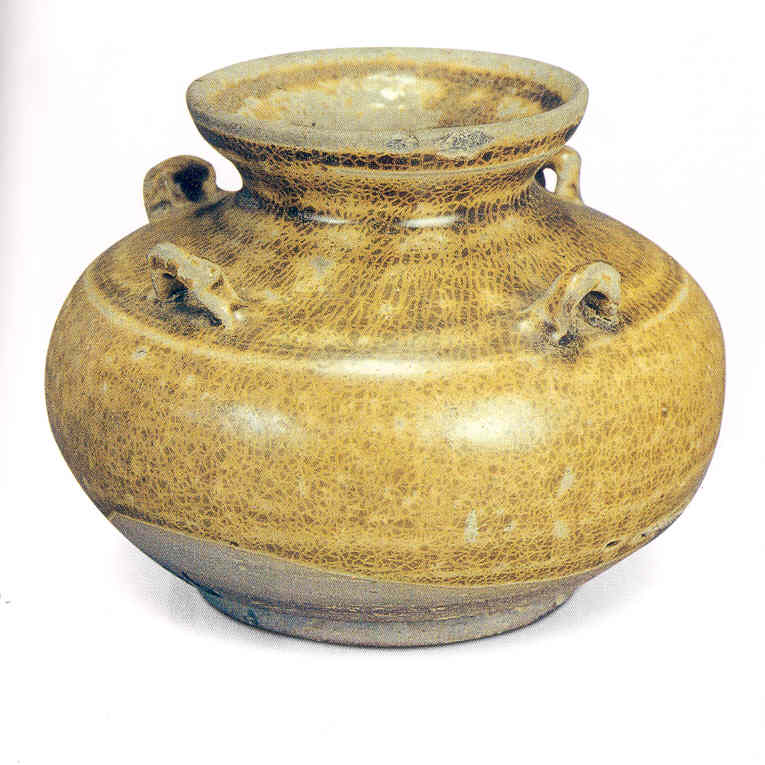 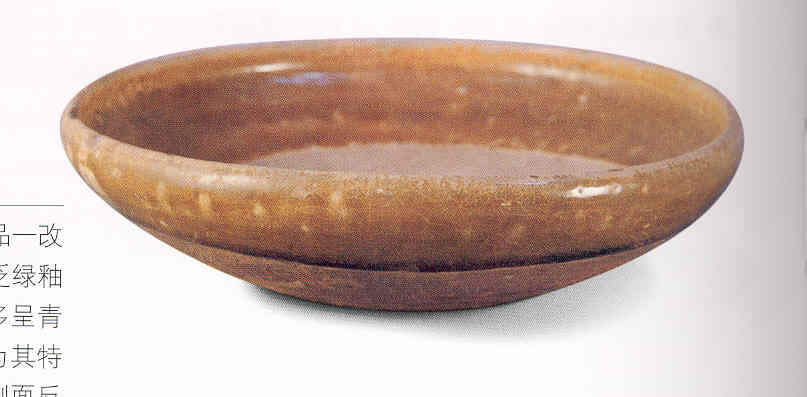 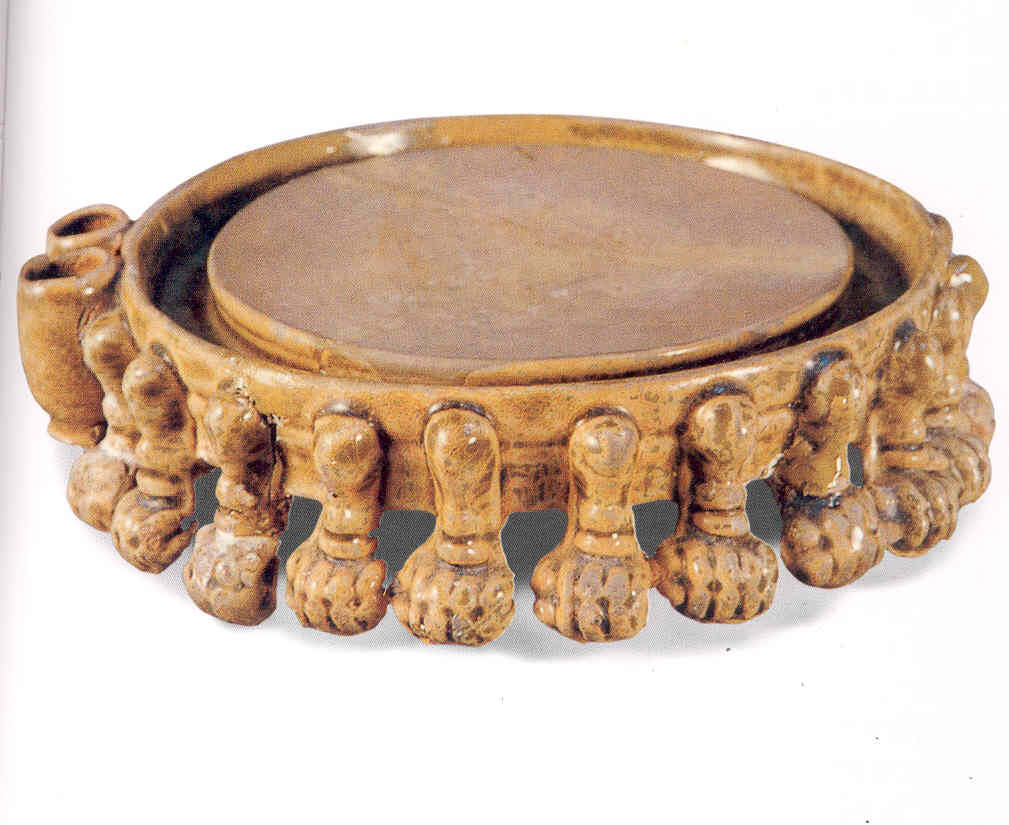 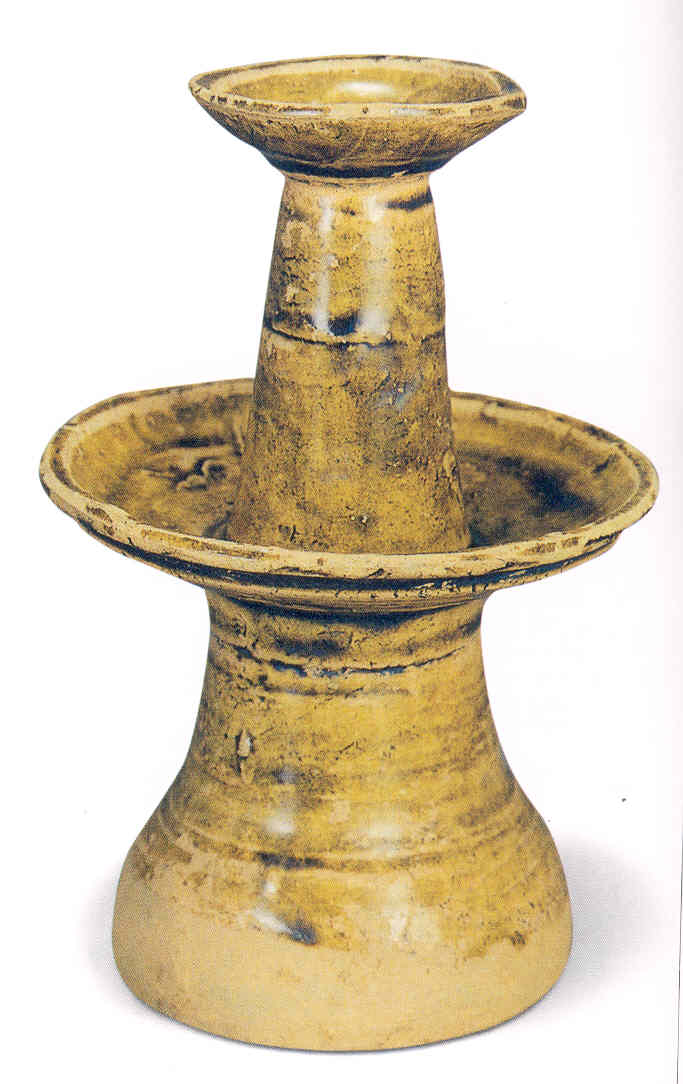 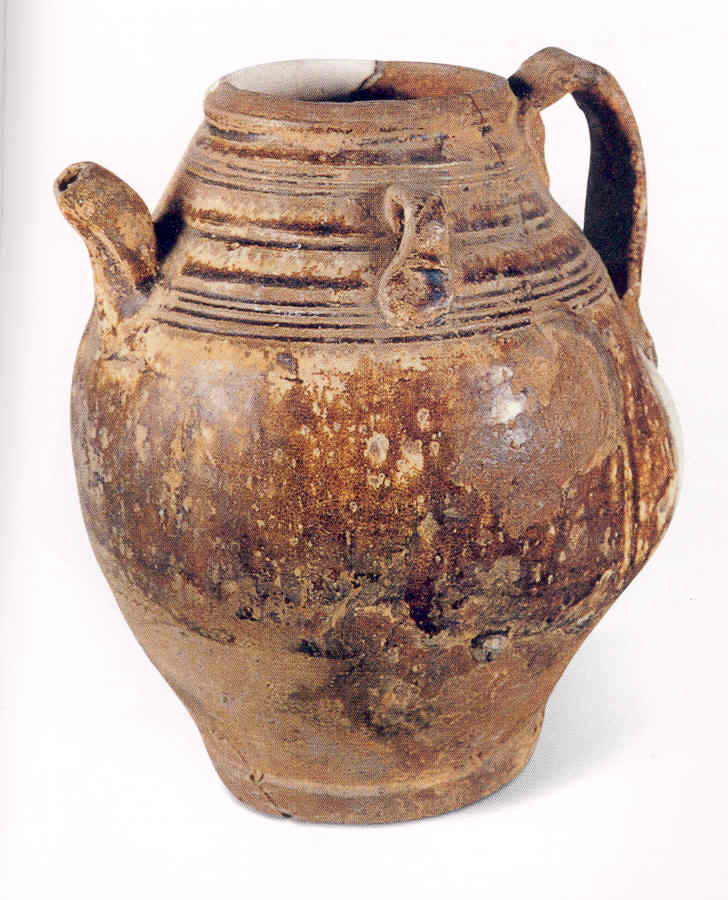 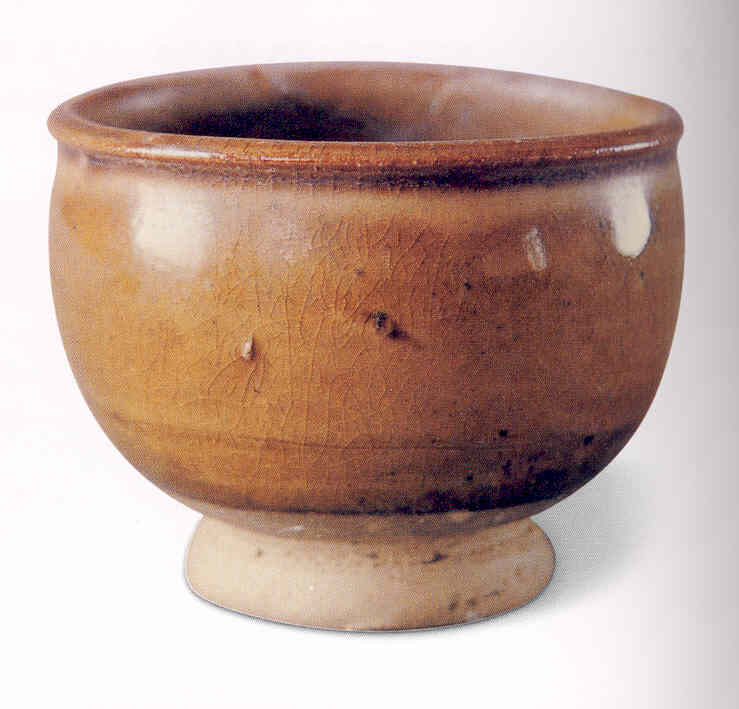 2、江西之外
越窑
北方的邢窑、定窑的白瓷技术
长沙窑
江西唐中期墓出土瓷器的构成
江西晚唐五代墓出土瓷器窑口构成
长沙窑褐色彩绘、文字及戳印装饰
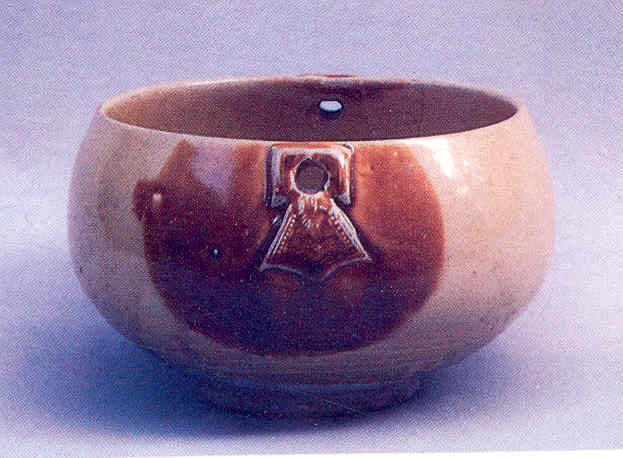 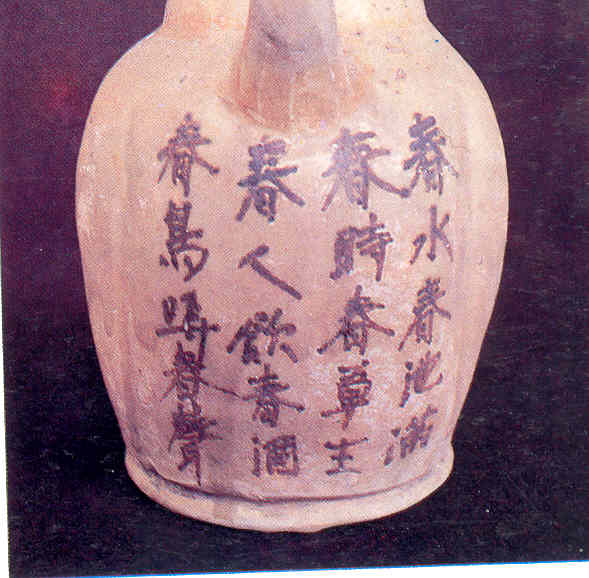 湖南瓷器及技术进入江西路径设想
越窑瓷器入赣路径之一
越窑瓷器入赣路径之二：
曹娥江北上入长江，长江溯流而上至鄱阳湖，再入昌江
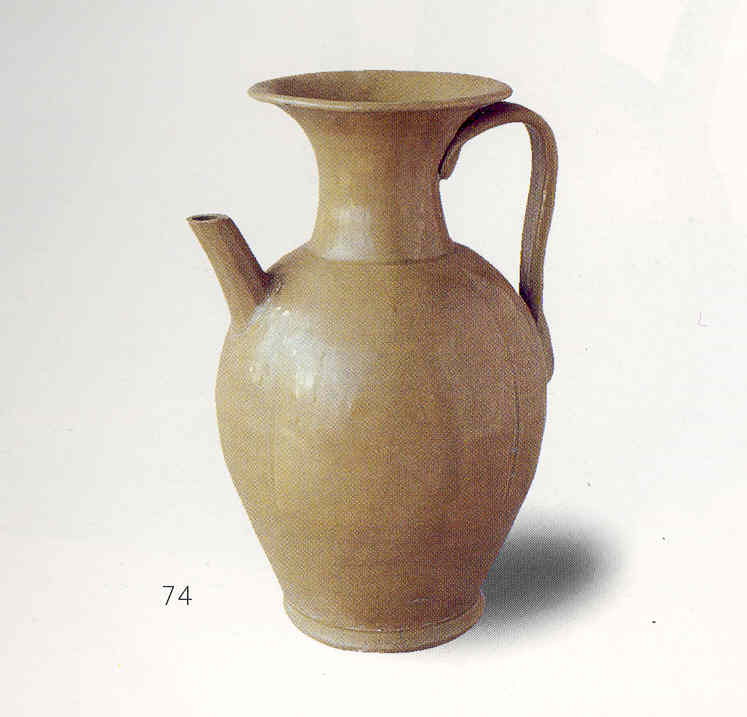 晚唐越窑产品
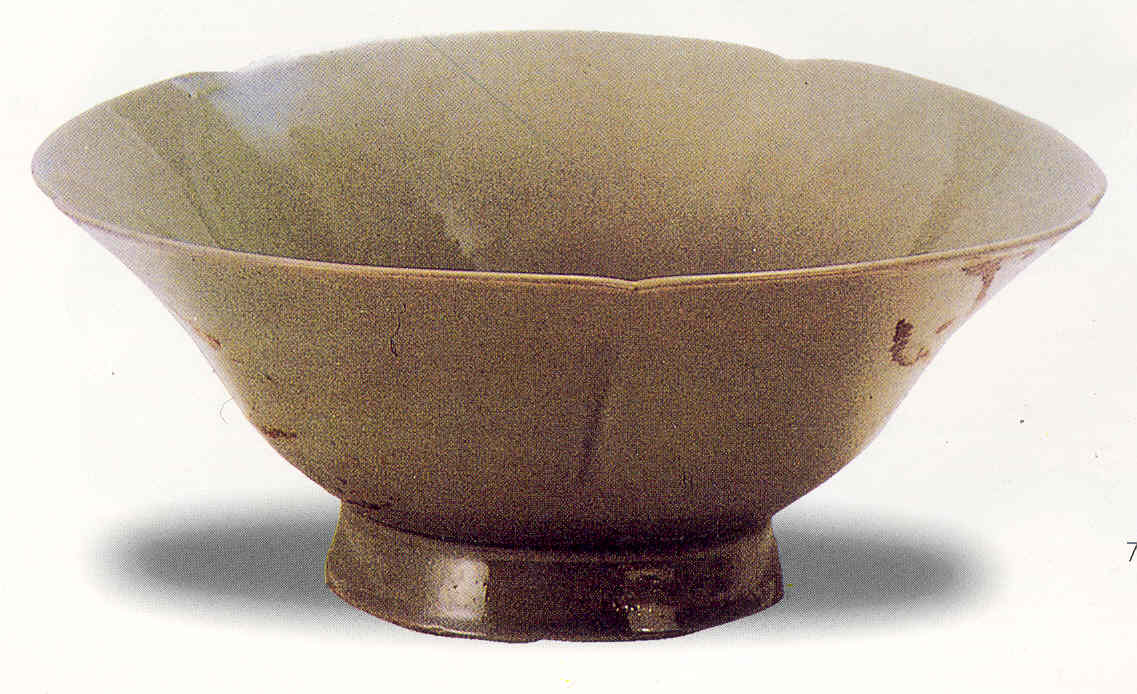 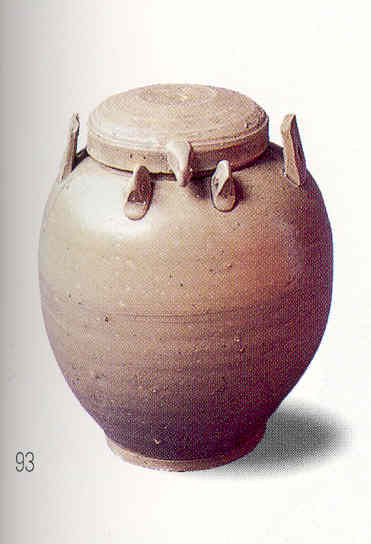 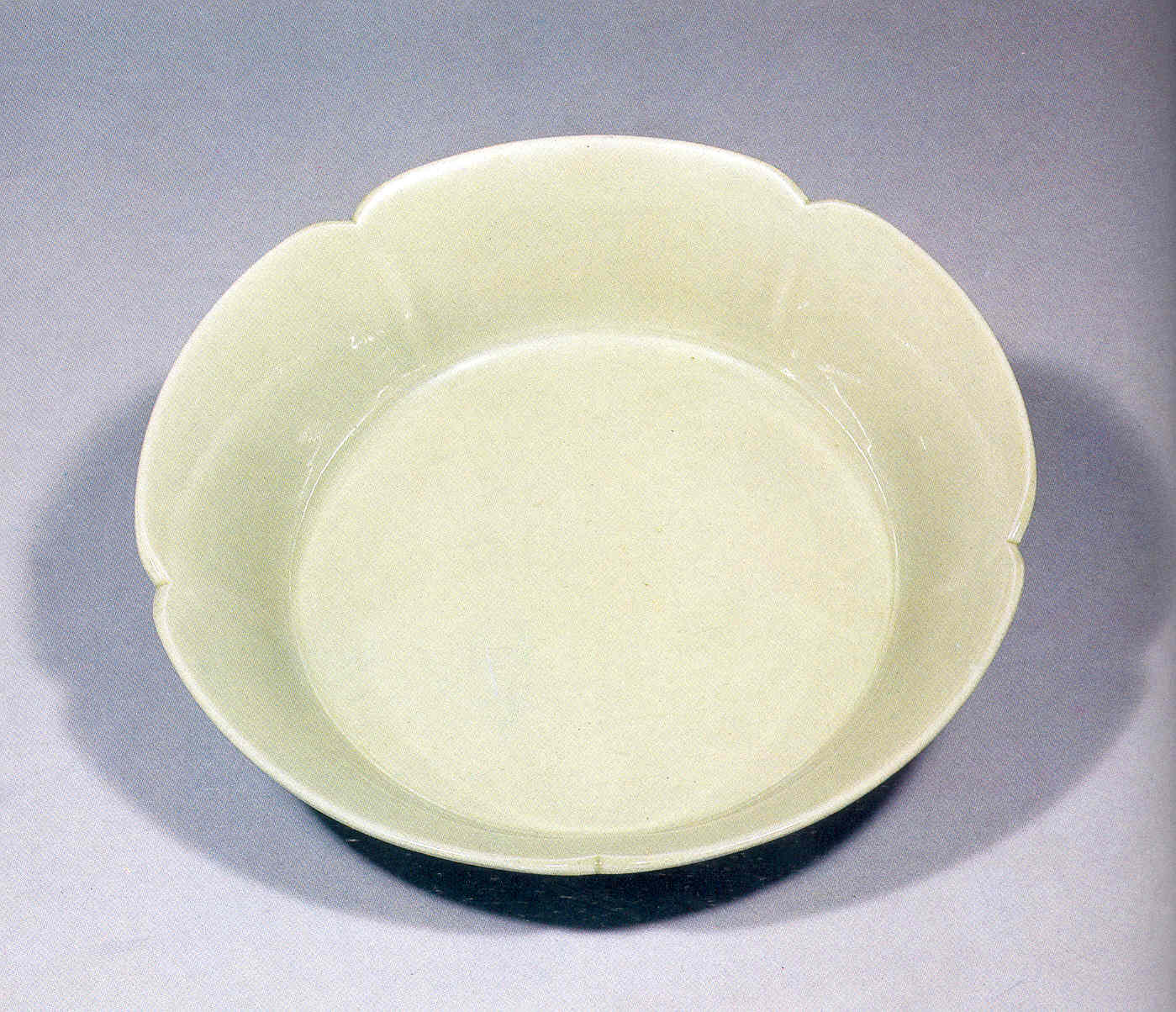 北方技术如赣
大运河至扬州，再入长江，再溯流而上
唐代邢窑白瓷
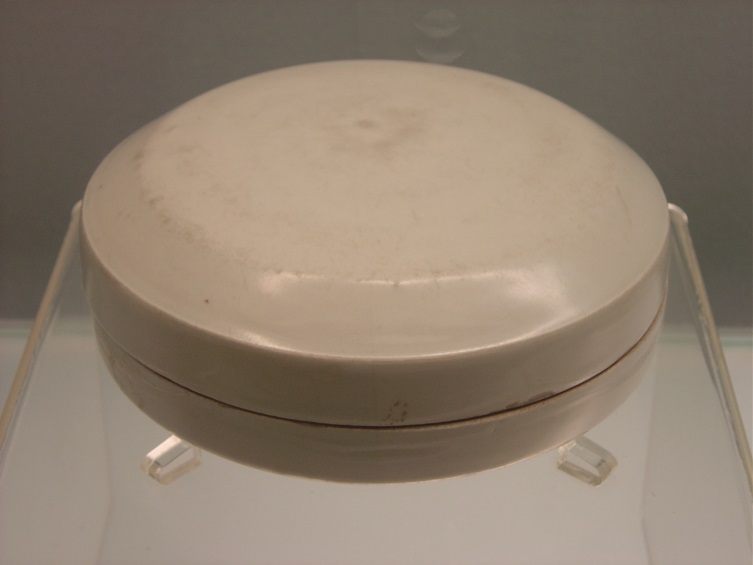 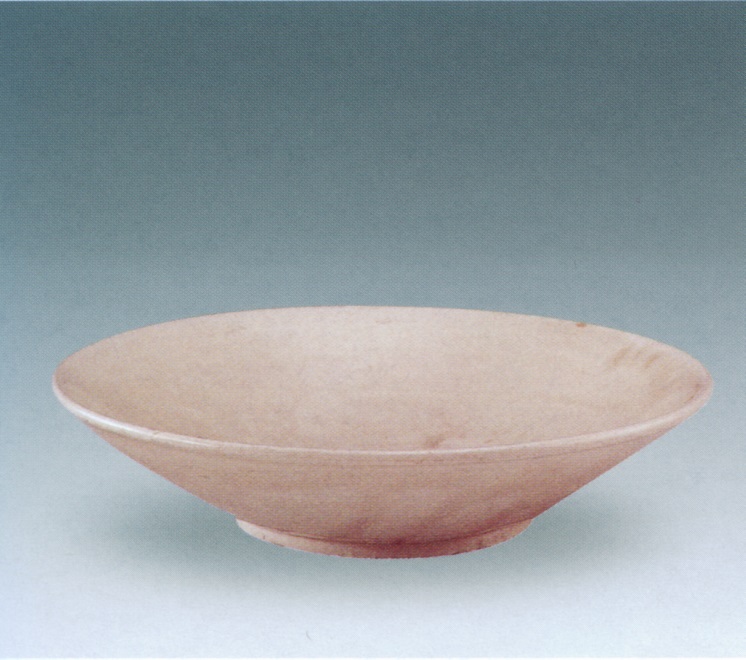 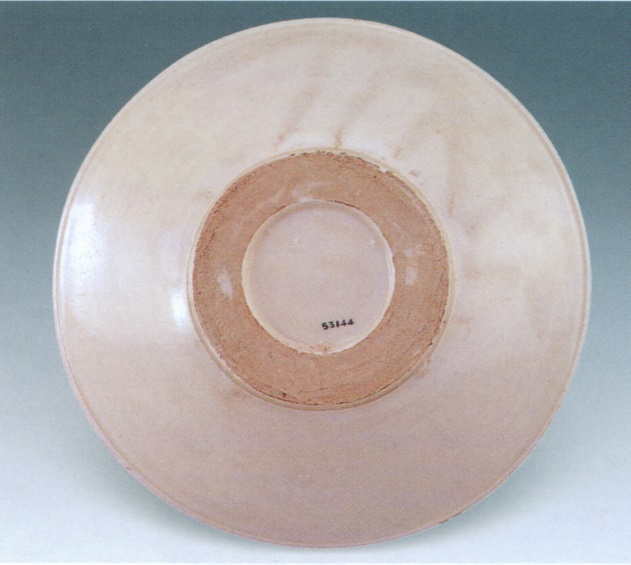 定窑白瓷
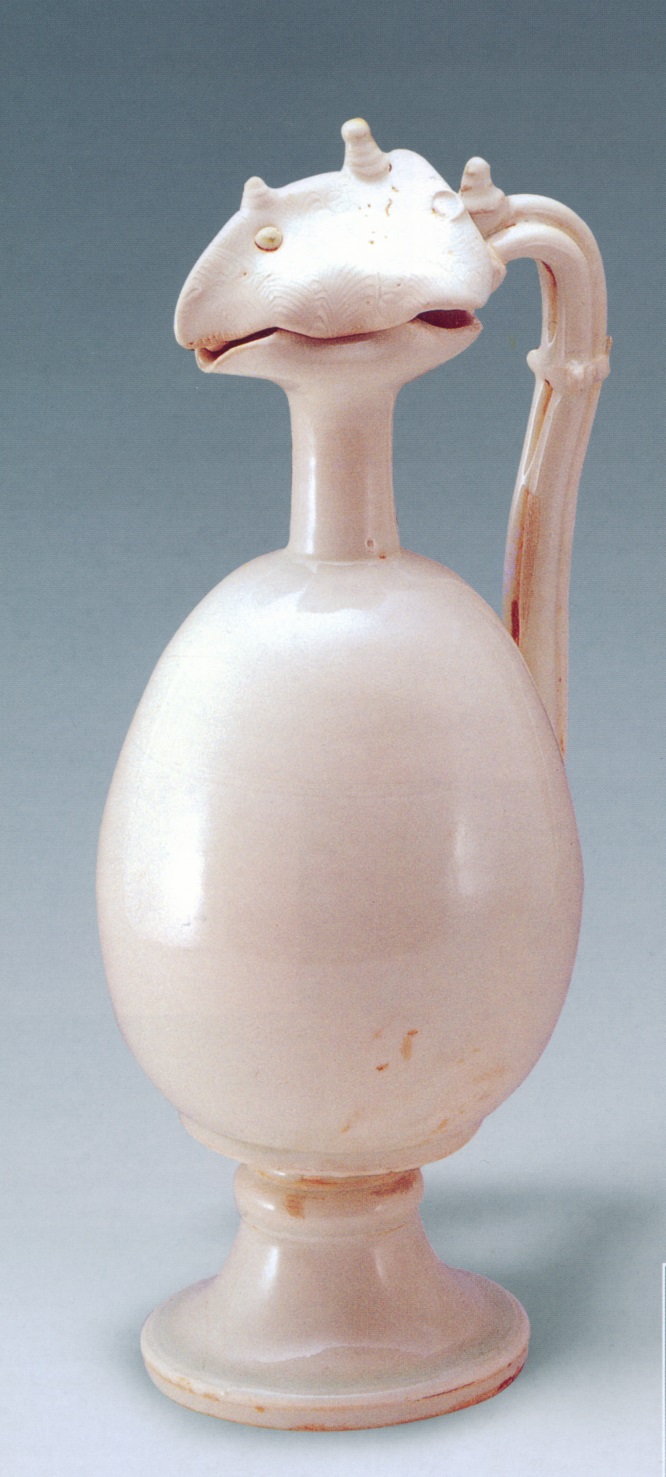 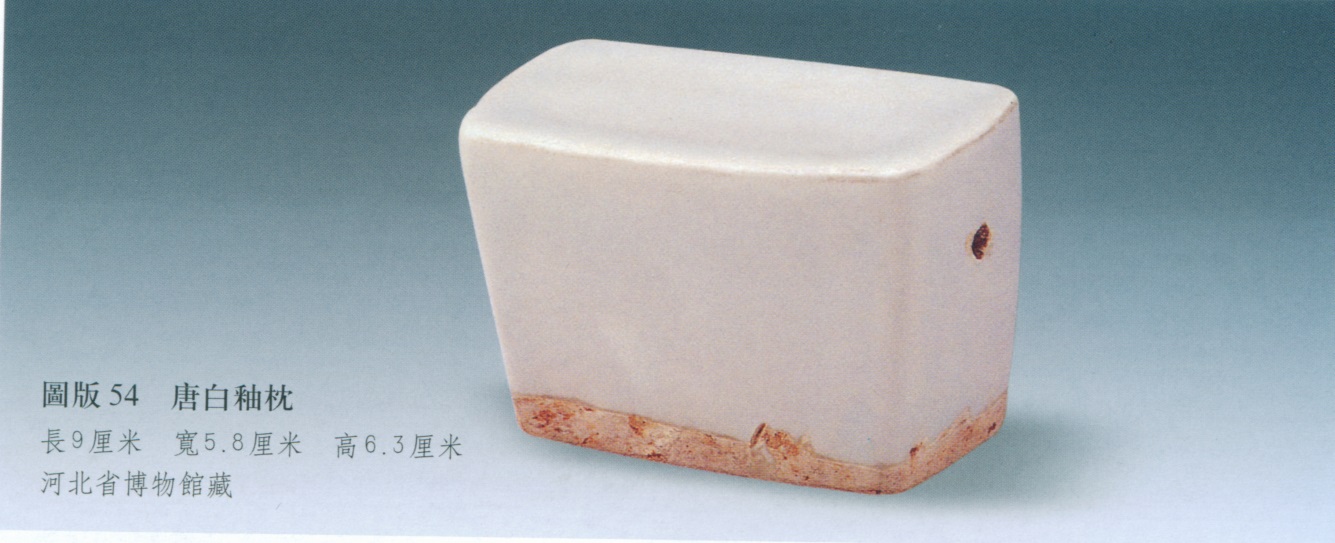 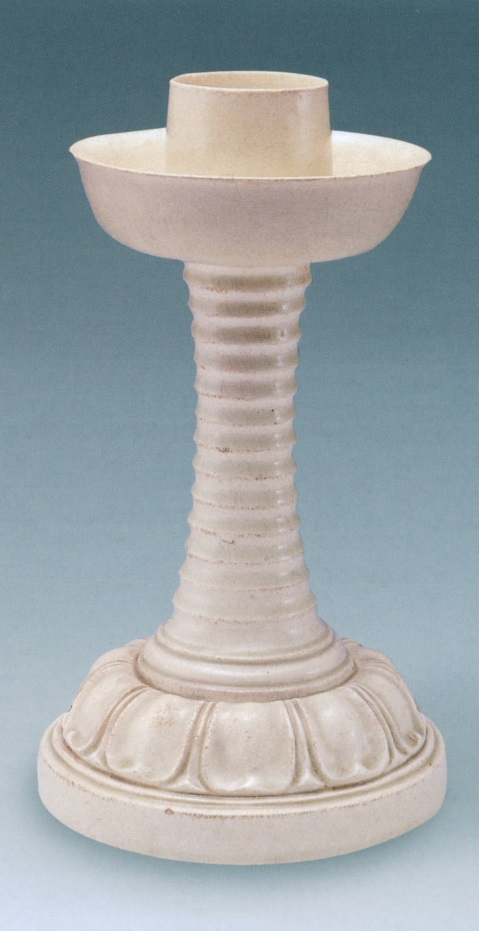 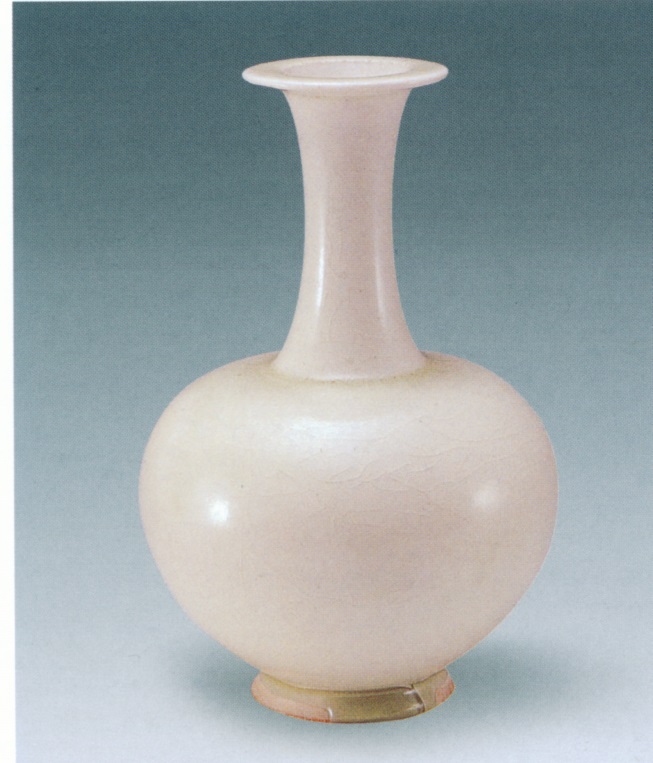